Vymezení a funkce volného času
1
Vymezení volného času
Volný čas =opak nutné práce a povinností, doba, kdy si své činnosti můžeme svobodně vybrat, děláme je dobrovolně a rádi 
negativní pojem – volný čas = zbývající doba (po škole, práci, …)
pozitivní pojem = disponibilní čas
2
Specifika VČ
Joffre Dumazedièr (1915–2002), sociolog – rysy VČ (1962):
svobodná volba – VČ osvobozuje od primárních povinností (práce, rodina, občanské, …)
absence zištného, utilitárního, ideologického, politického, … zaměření X je-li toto zaměření = polovolný čas
hedonistický charakter 
naplnění individuální potřeby (i když je sociálně realizován)
proměnlivost – hledání = klíčový rys VČ
3
Funkce volného času
3 prolínající se funkce (Dumazedièr, 1962): 
odpočinek = zotavení, reprodukce sil, odstranění napětí, ...
rozptýlení = zábava, kompenzace, únik (dnes často virtuální svět, ...)
rozvoj = kreativní, kulturní, sociální, ... aktivity
Dumazedièr: VČ = hlavní měřítko pokroku
4
Funkce volného času
Horst Werner Opaschowski (*1941) – německý pedagog VČ – vymezení funkcí VČ (1977):
rekreace (zotavení) – fyzické, duševní, aktivní, receptivní, ...
kompenzace (vyrovnání toho, co se v ostatním životě nedostává či nedaří) – v oblasti vzdělávání, profese, vědy, ...
katarze („očištění“, osvobození a odreagování od potlačených emocí a napětí) – význam umění, zážitků, ...
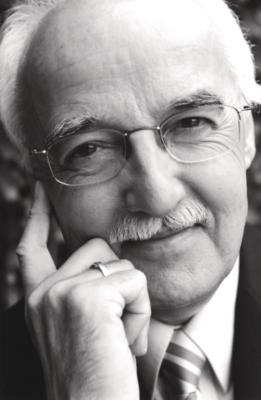 5
Funkce volného času
Opaschowski (1977):
ventil (uvolnění přebytečné energie) – práce, sport, umění, ...
konzum (prostředek k užívání věcí a produktů) – x průmysl VČ, manipulace
kontrast (protiklad vůči práci) – fyzická duševní, sociální kontakty X samota
doba podobná práci (kongruenční teorie) – workholismus X „ostření pily“
6
Funkce volného času
sociologický pohled na funkce VČ – USA(Gordon Marshall, 1998): 
terapeutická – VČ = prostor pro pomáhání
poradenská – VČ = prostor podporující optimalizaci životní a profesní dráhy
autonomní – VČ = vlastní rozvoj, potřeby a zájmy
podporující zdraví – VČ = podpora zdravého životního stylu + minimalizace následků závislostí
7
Základní roviny VČ
Miroslav Krystoň (2006):
individuální – VČ = prostor pro seberealizaci a saturaci individuálních zájmů
sociální – VČ = prevence sociálně-patologických jevů, VČ = součást životních způsobů
edukační – VČ = pedagogické zhodnocení VČ =prostor pro vzdělávání a celkový rozvoj
8
Význam volného času
Jaký je význam VČ aktivit?
individuální – rozvoj tvořivých sil, individuality, pozitivních zážitků, ...posilování skupinové i sociální participace, ...
sociální – dobrovolná činnost, pomáhání, ...dobrovolnictví = aktivity ve prospěch druhých a bez mzdy– oblasti?– benefity?
9
Vědecké přístupy k VČ
historický – vývoj teorie a praxe VČ
filozofický – smysl volného času – od starověku po dnešek 
sociologický – především od 60. let 20. století
psychologický (prožívání a chování + VČ)
komplexní věda o VČ – výzkum VČ – Freizeitwissenschaft 
pedagogický – především od 70. let 20. století –socialistické X demokratické pojetí, děti a mládež X všichni
…
10
Pedagogika volného času
= samostatná disciplína mezi vědou (výzkumem) o volném čase a pedagogikou
= interdisciplinární věda
= integrální věda – vztah k sociologii, psychologii, ekonomice, … + vědy zkoumající obsahové oblasti VČ aktivit = ???
= společenská věda (výzkum a kritická reflexe)
= věda o lidském jednání – tvoří praktické strategie
= pedagogická věda zaměřená na edukační zhodnocení VČ = pomoc při autonomním a smysluplném využívání VČ
11
Vědecké přístupy k VČ
optimistický – VČ = smysl a cíl života – 60. léta 20. st., nárůst VČ, důraz na svobodu, … – oživení i u nás
skeptický (kritický) – důraz na rizika a negativní stránky VČ – ideologické zneužití (Hitlerjugend, Komsomol, SSM, Pionýr, …), – konzum (Veblen) – média, průmysl VČ, … → nutná výchova k VČ (již Spencer)
realistický – rozvoj hodnot ve VČ v reálných sociálních kontextech
12
Definice VČ
pozitivní – volný čas = disponibilní časový prostor – svobodně nakládat s časem
negativní – VČ = zbývající doba denního průběhu
Obtížné definování VČ:
VČ = cokoliv, co lidé za volný čas považují
pro VČ je významné prožívání, plynutí – stav flow (Smékal)
VČ = fikce – je závislý na tom, kdo mu dává náplň – společnost x jedinec (Giesecke 1983)
13
Vize VČ?
Horst Werner Opaschowski (2020): Die semiglückliche Gesellschaft. Das neue Leben der Deutschen auf dem Weg in die Post-Corona-Zeit. Leverkusen: Verlag Barbara Budrich.
mnoho lidí je chudších X ne více nešťastných 
změna postojů k prosperitě – zdraví = stejně cenné jako peníze – „bez zdraví nic nejde“
časová prosperita = nová kvalita života 
bohatství vztahů = nová kvalita života 
rodina tvoří nejdůležitější smyl života
14
Vize VČ?
Opaschowski (2020): Die semiglückliche Gesellschaft.
přátelé a sousedé = druhá rodina
vznik nové vzájemné solidarity
podpora občanské společnosti
homeoffice = sbližování profesního a osobního života
„pomoz si sám dřív, než ti pomůže stát“
posílení ohleduplnosti
obrovský nárůst edukační role médií
„cestuji, tedy jsem“ – cestování jako nejpopulárnější forma štěstí 
…
15